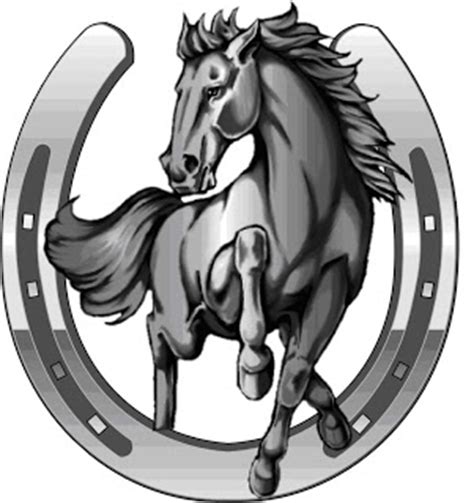 MANDATORY PRE-SEASON 
PARENT MEETING
Southwest High School
https://www.onslow.k12.nc.us/southwesths
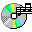 INTRODUCTION OF MEETING
Why are we here?
Required by the North Carolina High School Athletic Association (NCHSAA)
For the Student-Athletes
Introductions of Athletic Department
Eric Kliewer, Athletic Director @ eric.kliewer@onslow.k12.nc.us
School Number: 910-455-4888 
Tim Foster, Principal
Chelsea DZurilla, Asst. Athletic Director
Charlie Dempsey, Asst. Athletic Director
NCHSAA MANDATORY VIDEOS
Please watch the required 
3 NCHSAA Videos

Part 1- Student Eligibility
Part 2 – Requirements and Responsibilities
Part 3- Crash Course – Concussion
NCHSAA Student Eligibility Video
NCHSAA- Part 1 Student Eligibility
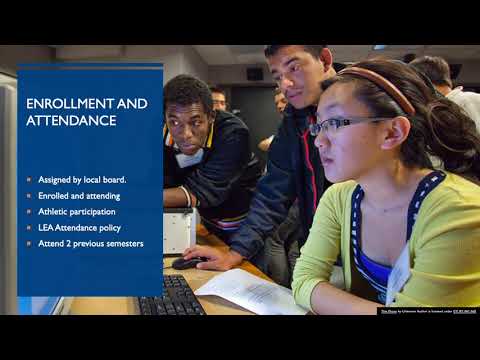 NCHSAA Requirements and Responsibilities
NCHSAA Part 2- Requirements and Responsibilities
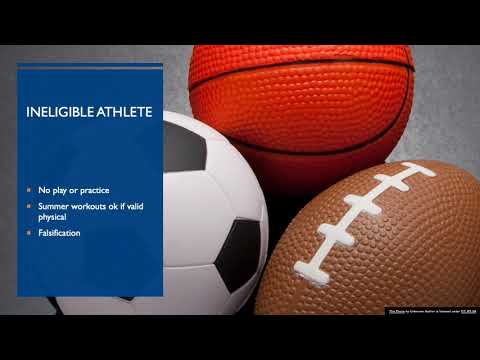 Concussion Crash Course
https://www.youtube.com/watch?v=is7NjpiW4NY&feature=youtu.be
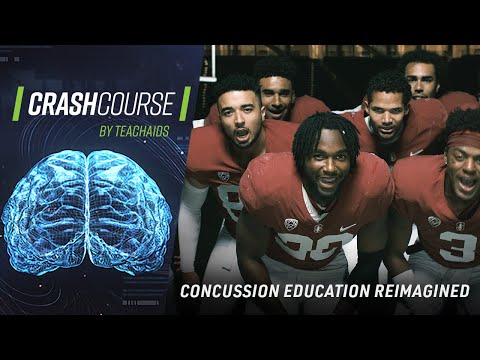 COVID-19 PARTICIPATION REQUIREMENTS
Must complete the Initial COVID 19 Screening Form
Must have a daily temperature check by coach and daily pre-workout COVID Screening
Athletes must report to practice on time.  No athletes will be allowed to participate after screening is completed
Reports of any COVID like symptoms will result in NO practice, and the athlete will be sent home immediately
If an athlete reports COVID like symptoms on the pre-workout screening, they will not be allowed to practice until they have a completed the Return to play form  signed by a licensed physician, PA or NP
If an athlete does test positive for COVID 19, the athlete will not be allowed to practice until they have a completed the protocol issued by the NCHSAA.  The protocol is posted on the NCHSAA website.
COVID-19 PARTICIPATION REQUIREMENTS con’t
Athletes are strongly encouraged to wear a cloth face covering when not actively engaged in physical activity and maintain 6 ft social distance
Athletes should not share face masks 
Athletes are asked to bring their own water bottles with their name on them
Athletes are asked to refrain from sharing water bottles and food
Athletes are asked to refrain from sharing towels, clothing, shoes, or other athletic attire
Athletes are encouraged to go home immediately shower and wash clothing
Frequent washing of hands and use of sanitizer is highly recommended
NCHSAA PHYSICAL EXAM REQUIREMENTSAND PROOF OF INSURANCE
Student must have a physical exam on record at SWHS before he/she may practice or try-out
Physical is good for 395 days
Physicals completed on or after March 1, 2019 to May 1, 2020 will be granted a temporary 1-year extension through the end of the 2020- 2021 academic year.
If a student does not have a valid form from these dates, they will need an updated physical form prior to being allowed to participate (workouts, skill development, practice, competition)
OCS Athletic Participation Parental Permission form (medical history portion of the physical form) is required annually and must be completed and signed by the parent or legal custodian prior to participation during the 2020-2021 academic school year.  There is no waiver or extension applied to this requirement. 
New physicals must be completed on the NCHSAA state form dated 2020-2021
Forms  are located at the front office or on the Onslow County Schools website
Proof of Insurance is required
CONCUSSION INFORMATION
After a traumatic event or head injury the student-athlete will be evaluated by the athletic trainer for signs and symptoms of a concussion (Gfeller-Waller Information Sheet)
If a suspected concussion is present ONLY a LICENSED MEDICAL PROFESSIONAL may clear the student-athlete to return to play
If diagnosed with a concussion, the student-athlete will enter the NCHSAA Return to Play Protocol
ASSUMPTION OF RISK
Athletics are inherently dangerous
Injuries do occur of various seriousness up to and including death
90% of all athletes will suffer some injury
50% of all athletes will suffer an injury that will cause the athlete to miss a practice or a game
Coaches, trainers and other school personnel will do all possible to prevent injuries and care for the injuries when they occur
NCHSAA ACADEMIC REQUIREMENTS
Must pass minimum of 3 out of 4 credited classes each semester
Can use dual enrollment as part of the 3 class requirement.
Any college classes that are taken for NO CREDIT, will NOT as a credited class (this is a rare case).
If student-athlete is deemed ineligible, he/she is ineligible for the entire semester.
OCS SYSTEMATTENDANCE REQUIREMENTS
Students will forfeit athletic eligibility when unlawful/unexcused absences, out-of-school suspensions, or any combination of unlawful/unexcused absences and out-of-school suspensions during the previous semester exceed ten (10) days.  
No process will exist to request a waiver of unexcused/unlawful absences or out-of-school suspensions.
NCHSAA AGE REQUIREMENT
Student-athletes may not be 19 before August 31, 2020.
Birthday on or before August 31, 2020 will be ineligible.
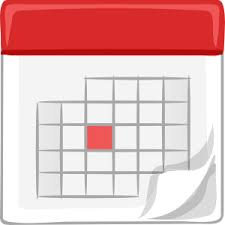 NCHSAA EIGHT CONSECUTIVE SEMESTER REQUIREMENTS
Student athlete has 8 consecutive semesters to compete in high school athletics.
If he/she is ineligible for 1 or more semesters, he loses that semester of eligibility.
SOUTHWEST HIGH SCHOOL REQUIREMENTS AND EXPECTATIONS
Discipline: continued discipline issues and or suspensions could result in ineligibility from practice and games.
Dropping and Transferring sports:  if an athlete quits a team they may not go out for another team/sport until the team they were on is completely finished to include playoffs.
Uniforms/Equipment: students are financially responsible for all equipment issued to them.  They have 5 days from the date of last contest to return items and or pay for lost items.  Athletes will not be allowed to tryout for another team until this issue is taken care of.
Good Sportsmanship is expected at all times.
Hazing/Bullying: Will not be tolerated and are grounds for dismissal from a team
Social Media- Inappropriate post will not be tolerated and are grounds for dismissal from a team.
COACHES REQUIREMENTS 
AND EXPECTATIONS
Coaches have team rules that are reviewed by the AD and given to the student-athletes
These rules may be more, but not less, stringent than NCHSAA, OCS or SWHS rules
These rules will be discussed in the break-out meetings with the coaches
Coaches have the right to expect student-athletes to be committed to the team for the duration of the season
EXPECTATIONS OF THE PARENTS
Positive support and communication with the student-athlete
Chain of communication: Head Coach, Athletic Director and School Administration
Modeling positive sportsmanship and fairplay
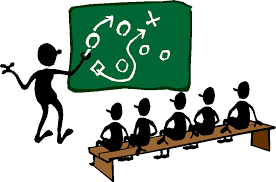 NEXT STEPS
The following forms must be turned in prior to participating in skill development, practicing or trying out (NO EXCEPTIONS):
Valid Physical
OCS Athletic Participation Parental Permission form 2020-2021
Gfeller-Waller Concussion form
NCHSAA Participation Consent form
COVID-19 Initial Screening Form – NCHSAA / OCS
THIS INFORMATION IS IN A PACKET THAT CAN BE PICKED UP FROM THE SCHOOL!!
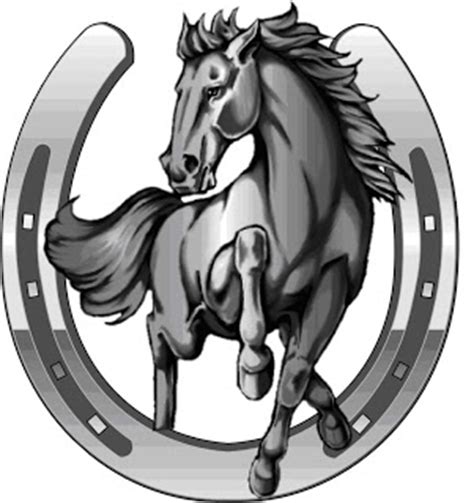 THANKS FOR VIEWING THIS PRESENTATION!
Together
Everyone	
Achieves	
More
Go  Stallions!!!
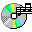